Проблемний семінар №1 вчителів української мови та літератури
Візуалізація навчальної інформації як засіб підвищення якості на уроках української мови та літератури



                                                                                                           З досвіду роботи 
                                                                                                Мельник Марії Іванівни
                                                                        вчителя української мови та літератури                                             Долішненської ЗШ І-ІІ ступенів
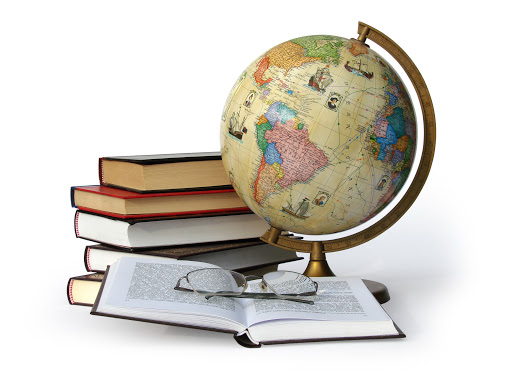 Мета:  популяризувати способи застосування інновацій у роботі з обдарованими дітьми в системі роботи вчителів-словесників.ЗАВДАННЯ:1. Ми – пізнаємо: інновації у роботі з обдарованими дітьми .2. Ми – практикуємо: ЯК ЦЕ ПРАЦЮЄ? Використання інновацій на уроках української мови та літератури.3. Ми – творімо! Забезпечення потреби у творчій самореалізації.
Здібності, які повинна мати сучасна успішна людина:- швидко діяти в нестандартних ситуаціях;- уміти здобувати, аналізувати інформацію, отриману з різних джерел, застосовувати її для індивідуального розвитку і самовдосконалення;- вступати в комунікацію;- бути гнучким, мобільним, конкурентноздатним, уміти презентувати себе на ринку праці;- генерувати нові ідеї, приймати нестандартні рішення і нести за них відповідальність;- вміти запобігати та виходити з будь-яких конфліктних ситуацій.
Роль інноваційних технологій у створенні ситуації успіху:- сприяють вивченню матеріалу;- стимулюють розвиток творчих здібностей, уміння нестандартно    мислити, швидко орієнтуватися в різних ситуаціях;- активізують особистісний потенціал учня;- надають кожному відчути власний успіх
QR-КОД ( з англійської Quick Response Code «швидкий відгук» ) – це графічне зображення, в якому зашифрована певна інформація, посилання на сайт чи окрему його сторінку.
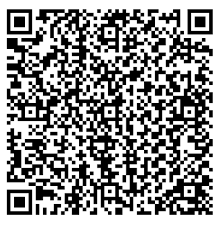 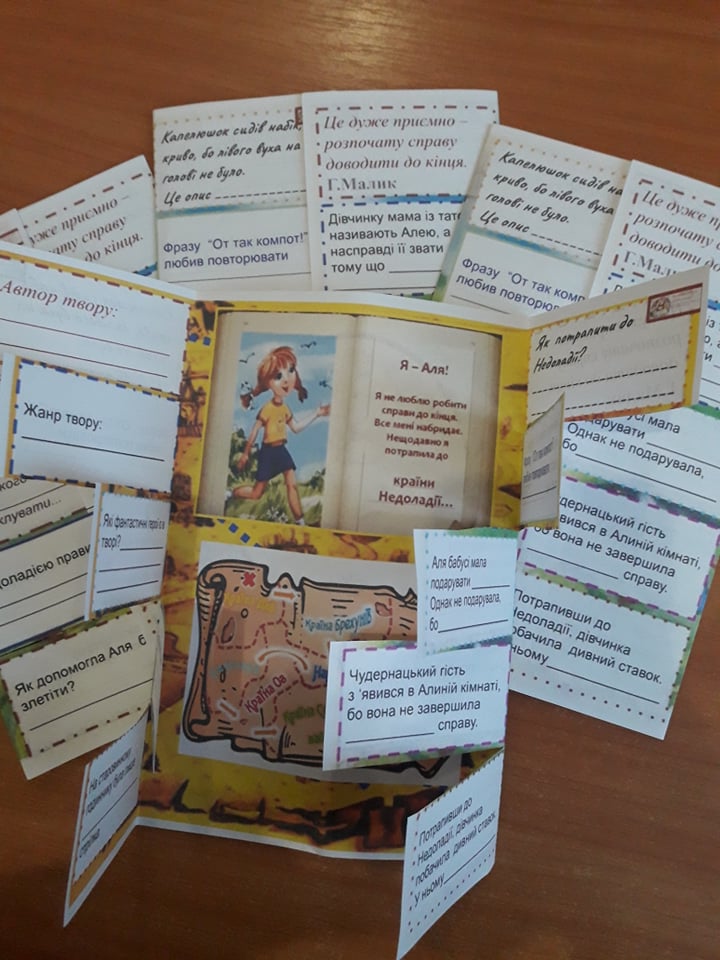 ПАНТБУК – спеціальний прийом, що полегшує запам’ятовування і збільшує обсяг пам’яті шляхом утворення штучних асоціацій.У таких завданнях проглядається принцип запам’ятовування за допомогою візуалізації: спочатку треба знайти відповідь, потім трансформувати її в алегоричний образ, а це означає обдумати і підібрати асоціації, тоді замалювати відповідь – зафіксувати в пам’яті.
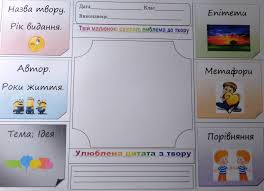 ХМАРКИ ТЕГІВ – це сукупність слів, обєднаних однією тематикою, що візуально утворюють певний відповідний символ.За допомогою таких хмарок слів можна візуалізувати теж і термінологію у більш наочний спосіб, що сприяє швидкому запамятовуванню інформації.Використовувати теги можна на будь-якому етапі уроку:- у хмарку можна записати тему уроку, яку учні повинні визначити;- можна запропонувати дітям прочитати в «хмарі» головне питання, на яке необхідно знайти відповідь упродовж уроку;- скласти речення або розповідь , використовуючи якомога більше слів із хмари;створити словникову «хмару» на основі невеликих нещодавно вивчених навчальних текстів і попросити учнів пригадати, про що були ці тексти.
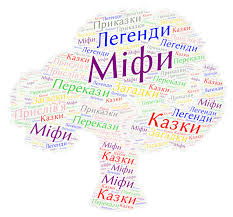 Кроссенс – це візуальний асоціативний ланцюжок, який складається з 9 зображень, кожне з яких повязане з попереднім і наступним зображенням, що в результаті з різних сторін розкриває певне поняття, явище або факт.Функції кроссенсу:- сприяє засвоєнню навчального матеріалу;- забезпечує інтерес до навчальної теми;- створює мікро і макродіалоги між різними учасниками навчального процесу – учителем, учнями, підручником;- пояснює причини і закономірності певного явища, його елементи, протиріччя.
Види творчих завдань:-різнорівневі тексти, вікторини;-кросворди за темою;-поетичні експромти, акровірші;-синкани;-есе, нариси, метаморфози;-вільне письмо (автору, герою);-колажі;-фанфіки;-кубування.
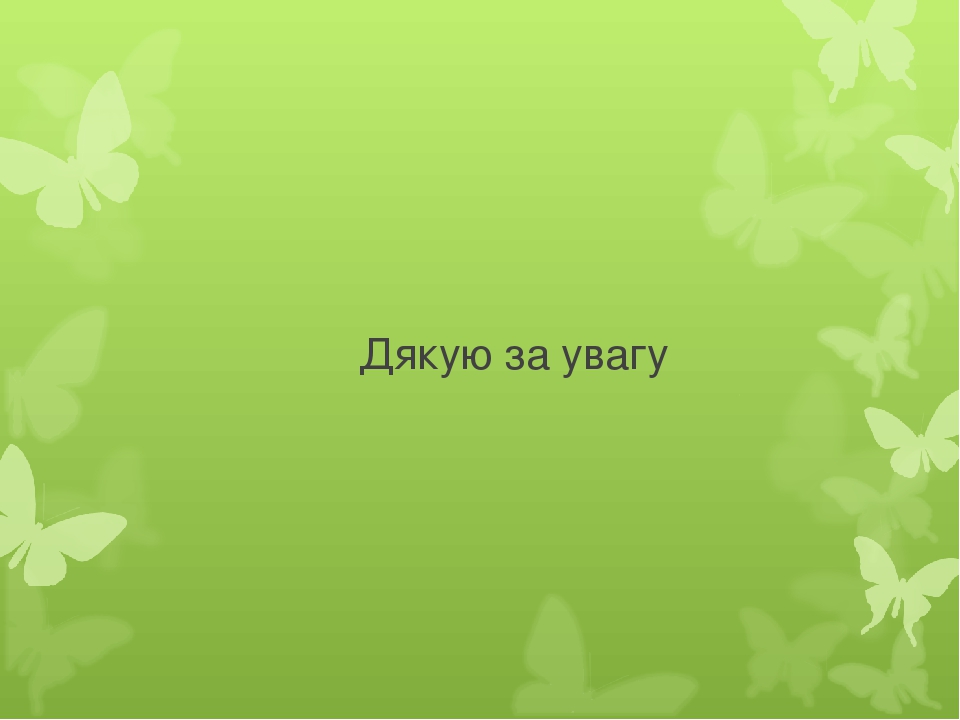